The Problem Solving Process:Data-Based Decision Making
1
[Speaker Notes: Jon starts here]
Acknowledgements
Florida Problem Solving & Response to Intervention Project
Heartland Area Education Agency 11
2
Purpose
Describe the Problem Solving Process as it relates to making data-based decision making about students at multiple levels
For your district, think about what do you need in place to make this happen?
Data systems
Teaming structures
Schedules
Why Problem Solving?
IEP Meetings
We need a consistent decision-making framework
SST Meetings
EBIS Meetings
20% meetings
Attendance/Behavior
meetings
100% meetings
PLC’s
Department meetings
Curriculum meetings
Leadership Team Meetings
The Problem Solving Process
1. Problem Identification
How is it working?
What is the problem?
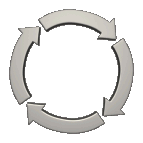 Improved Student Achievement
2. Problem Analysis
4. Plan Implementation & Evaluation
What are we going to do about the problem?
Why is the problem occurring?
3. Plan Development
[Speaker Notes: Jon]
Problem Solving Across Levels of Support
Tier 3:
Individual Problem Solving Meetings
FEW STUDENTS
Tier 2/3:
20% Meetings
SOME STUDENTS
What is the problem?
How is it working?
Why is the problem occurring?
Tier 1:
100% Meetings
ALL STUDENTS
What are we going to do about the problem?
6
[Speaker Notes: Sarah]
[Speaker Notes: Goldfish can live 20 years]
Fixed Mindset
Wrong pH
Not enough food
Wouldn’t change the water
Bowl is too small
Room temperature is too cold
Room temperature is too hot
Too much food
She never blamed the fish!
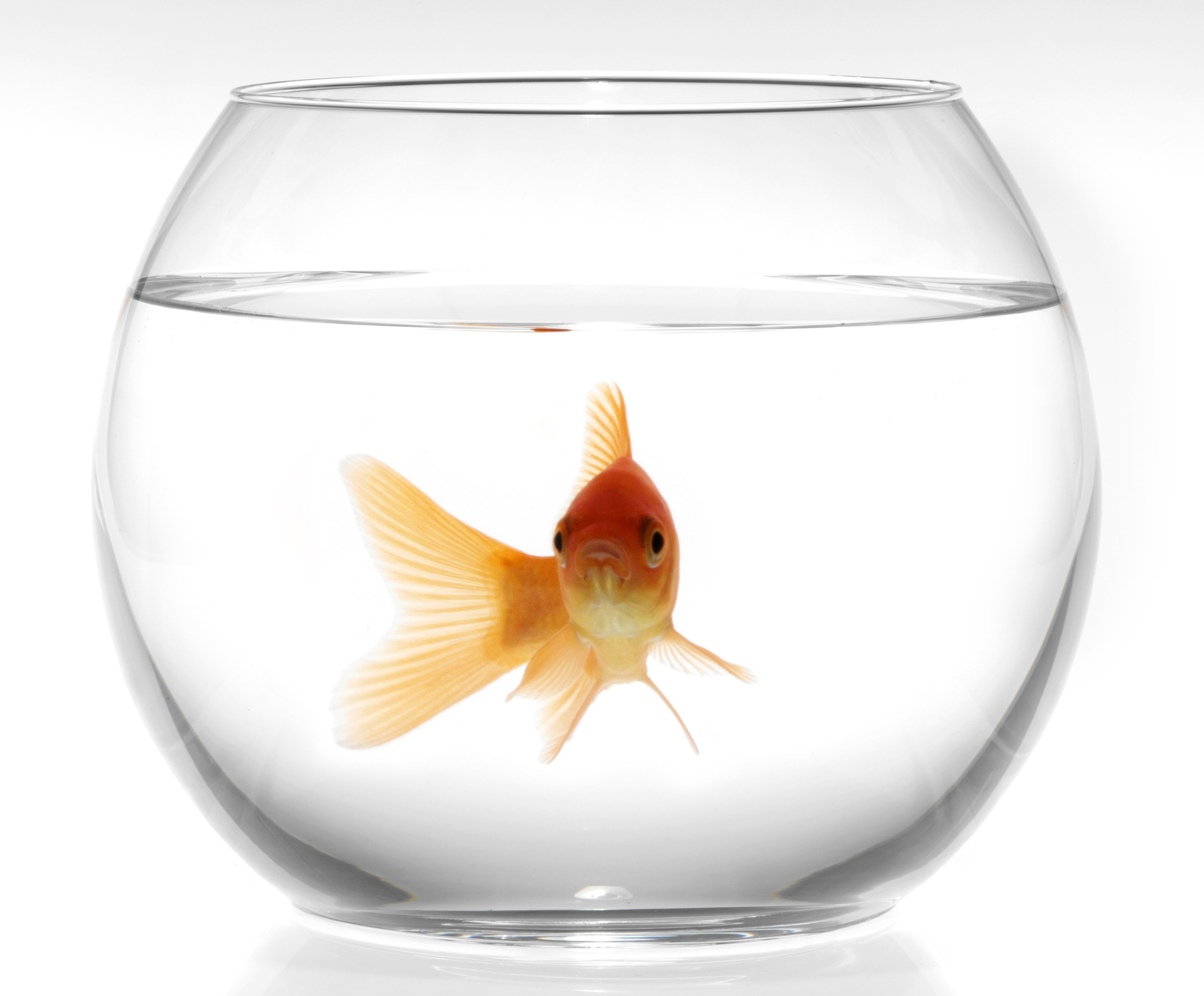 Focus on “the water”-
Instruction
Curriculum
Environment
C
I
E
ICEL
I – Instruction 
C – Curriculum
E – Environment
L – Learner
[Speaker Notes: This is in the order that we can control, not the order of importance]
LICE = Fixed Mindset
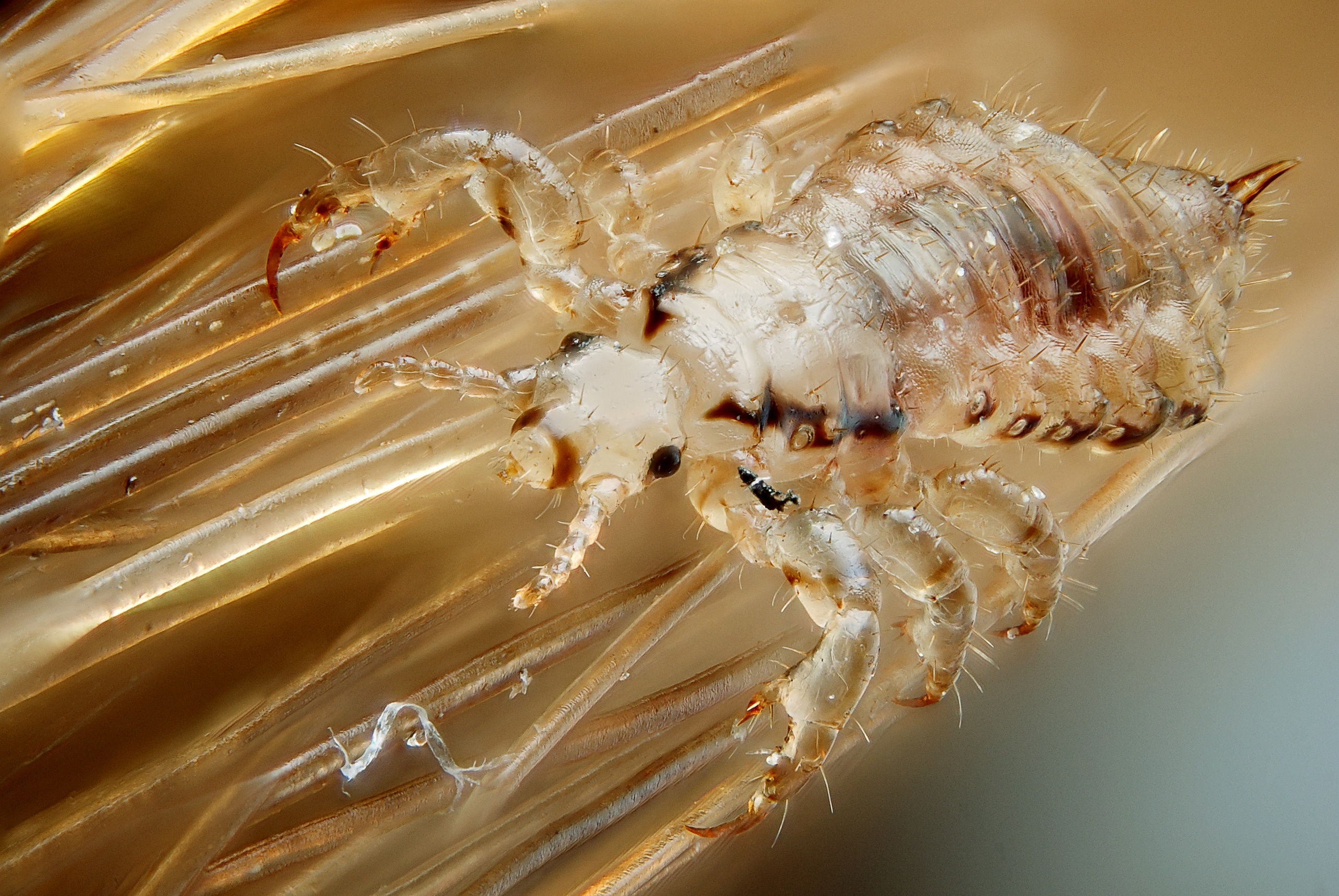 The purpose of problem solving
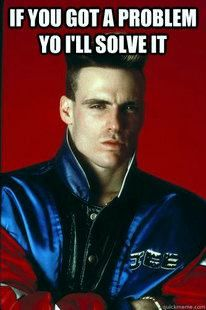 12
Step 1: Problem Identification
1. Problem Identification
What is the problem?
Improved Student Achievement
Step 1: Problem Identification
A problem is defined as a discrepancy between:
Expected performance
Problem Definition
Current performance
1. Problem Identification
Do we have at least 80% of our students proficient?
What is the problem?
≥80% of students proficient with core supports
Tier 1:
100% Meetings
Current % of students proficient with core supports
ALL STUDENTS
Decision Rules for “Proficiency”
Defined by District Leadership Team
Tier 1:
Early Warning System
1. Problem Identification
Most students in intervention making adequate progress
Tier 2/3:
20% Meetings
Actual % of students in intervention making adequate progress
SOME STUDENTS
What is the problem?
≥80% of students proficient with core supports
Tier 1:
100% Meetings
Current % of students proficient with core supports
ALL STUDENTS
6
0
5
0
4
0
3
0
2
0
1
0
D
e
c
.
J
a
n
.
F
e
b
.
M
a
r
c
h
A
p
r
i
l
M
a
y
J
u
n
e
S
c
o
r
e
s
S
c
o
r
e
s
S
c
o
r
e
s
S
c
o
r
e
s
S
c
o
r
e
s
S
c
o
r
e
s
S
c
o
r
e
s
Group or Individual Problem?
Isaiah
Goal
Mary
Amy
Chase
6
0
5
0
4
0
3
0
2
0
1
0
D
e
c
.
J
a
n
.
F
e
b
.
M
a
r
c
h
A
p
r
i
l
M
a
y
J
u
n
e
S
c
o
r
e
s
S
c
o
r
e
s
S
c
o
r
e
s
S
c
o
r
e
s
S
c
o
r
e
s
S
c
o
r
e
s
S
c
o
r
e
s
Group or Individual Problem?
Proficiency
Goal
Amy
Isaiah
Chase
Mary
19
1. Problem Identification
Expected Student Performance
Tier 3:
Individual Problem Solving Meetings
FEW STUDENTS
Actual individual student performance
Most students in intervention making adequate progress
Tier 2/3:
EBIS Meetings
Actual % of students in intervention making adequate progress
SOME STUDENTS
What is the problem?
Tier 1:
100% Meetings
ALL STUDENTS
Talk Time
What is the importance of using data to determine the problem?
What does data look like at each tier of support?
The Problem Solving Process
1. Problem Identification
Improved Student Achievement
2. Problem Analysis
Why is the problem occurring?
Step 2: Problem Analysis
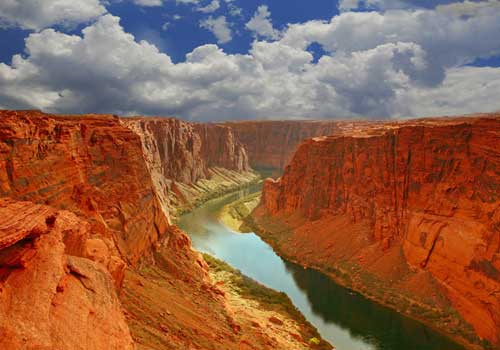 Problem Identification
Plan Development
The WHY should always drive the WHAT
Problem Analysis
23
Student Learning
How you teach
What you teach
Who you teach
Where you teach
[Speaker Notes: Jon]
We can control the how, what, and where 

We don’t have much control over the who
When it comes to problem analysis, just remember…
ICE, ICE baby
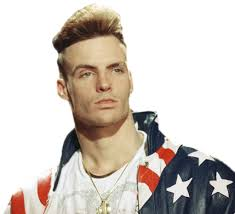 I – Instruction 
C – Curriculum
E – Environment
		then
L – Learner
What impacts student achievement?
Which ones make sense? Which ones are surprising?
John Hattie, Visible Learning, 2009
[Speaker Notes: OECD Study – “ensuring that every child attains a baseline level of proficiency in reading and mathematics seems to do more to create equal opportunities in a digital world than can be achieved by expanding or subsidizing access to high-tech devices and services.]
Hypothesis Development
?
?
?
?
2. Problem Analysis
Tier 3:
Individual Problem Solving Meetings
FEW STUDENTS
Individual students
Tier 2/3:
EBIS Meetings
Intervention Groups
SOME STUDENTS
Why is the problem occurring?
Tier 1:
100% Meetings
Core
ALL STUDENTS
When it comes to teaching…
“It is clear that the program is less important than how it is delivered, with the most impressive gains associated with more intensity and an explicit, systematic delivery”
	 	Fletcher & colleagues, 2007
Hypothesis Development
Explicit Vocabulary and Comprehension instruction
Pacing 
Opportunities to Respond
Standards of practice
Bell to bell instruction
Fidelity to curriculum materials
Teaches skills to mastery
Adequate opportunity for practice and review
Match between skills and learner
Classroom routines and behavior
Partnerships explicitly taught and used
Student engagement
Teacher-student interactions
Group size and arrangement
Transition times minimized
Motivation
Persistence
Self-efficacy
Attendance
Academic skills across domains
Connections with school
Vocabulary/Language skills
Hypothesis Development
What can we do that will reduce the problem (decrease the gap between what is expected and what is occurring)?
Expected performance
Current performance
Talk Time
What do you do to analyze problems in your school?
What is the potential problem with not looking deeply at the problem analysis?
Step 3: Plan Development
1. Problem Identification
Improved Student Achievement
2. Problem Analysis
What are we going to do about the problem?
3. Plan Development
3. Plan Development
Tier 3:
Individual Problem Solving Meetings
FEW STUDENTS
Individual students
Tier 2/3:
EBIS Meetings
Intervention Groups
SOME STUDENTS
Tier 1:
100% Meetings
Core
ALL STUDENTS
What are we going to do about the problem?
[Speaker Notes: Sarah]
Step 4: Plan Implementation & Evaluation
1. Problem Identification
How is it working?
Improved Student Achievement
2. Problem Analysis
4. Plan Implementation & Evaluation
3. Plan Development
[Speaker Notes: Sarah]
4. Plan Implementation & Evaluation
Tier 3:
Individual Problem Solving Meetings
Every 8-12 weeks
FEW STUDENTS
Tier 2/3:
20% Meetings
Every 8-12 weeks
SOME STUDENTS
2-3 times/year
2 times month (PLC’s)
How is it working?
Tier 1:
100% Meetings
ALL STUDENTS
[Speaker Notes: Sarah]
The Problem Solving Process
1. Problem Identification
How is it working?
What is the problem?
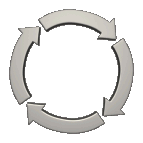 Improved Student Achievement
2. Problem Analysis
4. Plan Implementation & Evaluation
What are we going to do about the problem?
Why is the problem occurring?
3. Plan Development
[Speaker Notes: Jon]
Tier 1 Problem Solving
This can happen at the school level
Do we have at least 80% of our students proficient within our Early Warning System? 
If NO:
Are we implementing coordinated literacy according to our agreements? How do we know?
What can we change?
Instruction, Curriculum, Environment
If YES:
Celebrate the success!
Are we meeting the needs of all of our subcategories of students?
Tier 1 Example: 100% Meeting
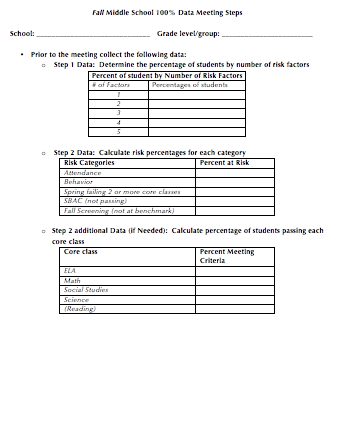 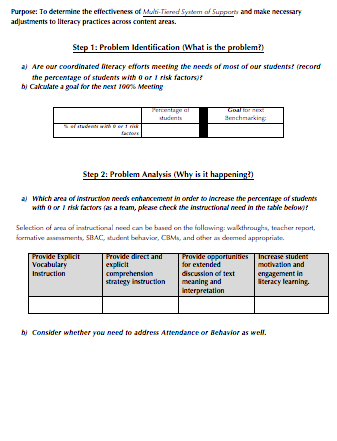 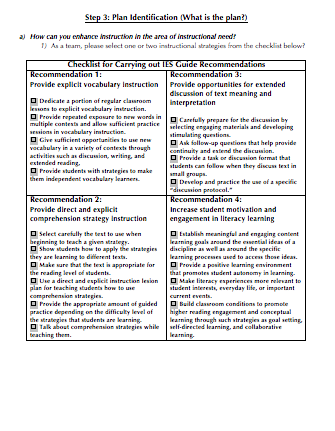 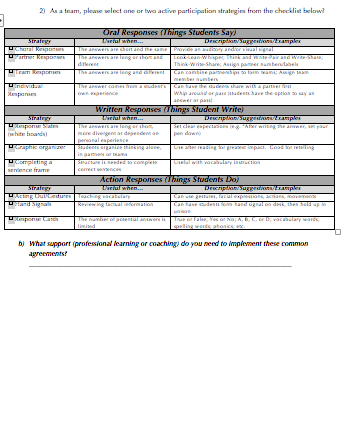 [Speaker Notes: Have Josh from Bend share out his thinking on this]
Tier 2/3 Example: 20% Meeting
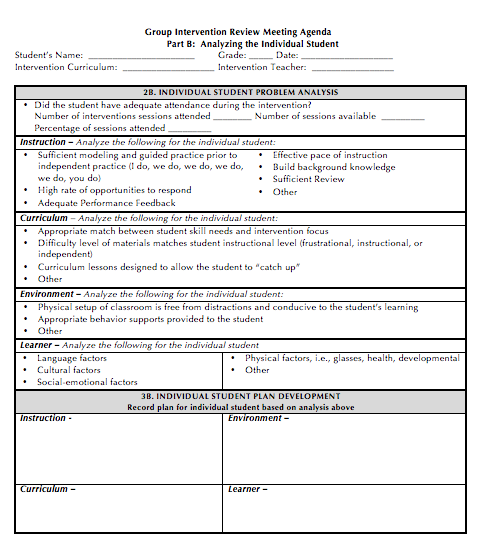 Problem Solving: Big Ideas
Follow the problem solving steps/questions:
What is the problem?
Why is it occurring?
What are we going to do about it?
How is our plan working?
The steps/questions are the same at each tier
Focus on what we can control (The ICE)
Use data/evidence for all steps at all tiers
[Speaker Notes: Jon]